Bees and Flies
Mimicry
The imitating species is called the mimic, while the imitated species (protected by its toxicity or foul taste) is known as the model
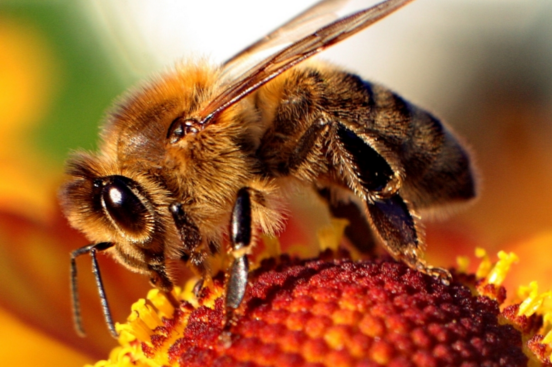 Do you get close to bees?Why or why not?
BEE Long antenna, 4 wings
FLY 2 wings, small antenna, bigger eyes
Find the 5 bees
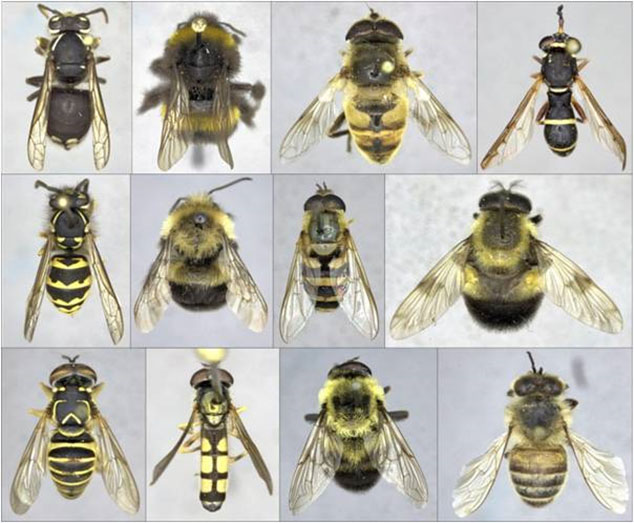 Are these flies or bees?
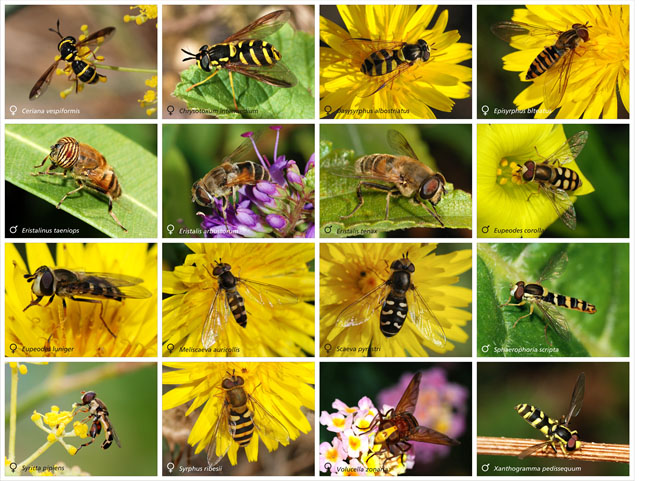 Bees and Flies - Activity
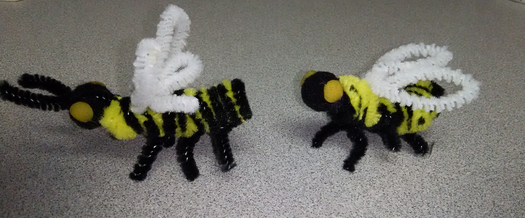 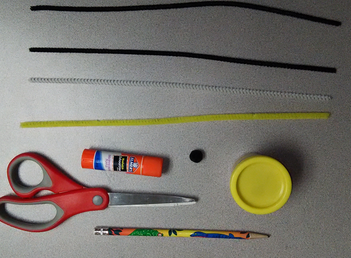 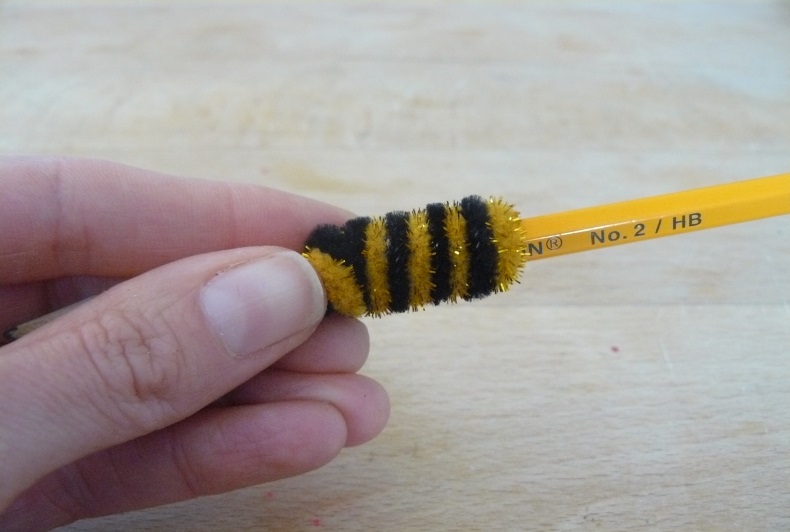